On My Honor: 		Creating an Ethical 		Work EnvironmentMarge Loch-Wouters
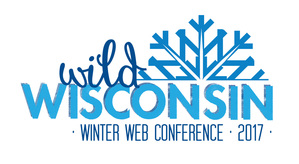 Career Long Youth Librarian/Manager 

Kind of Retired 
    (aka Consultant)

Educator

Like to get into the guts of why we do what we do
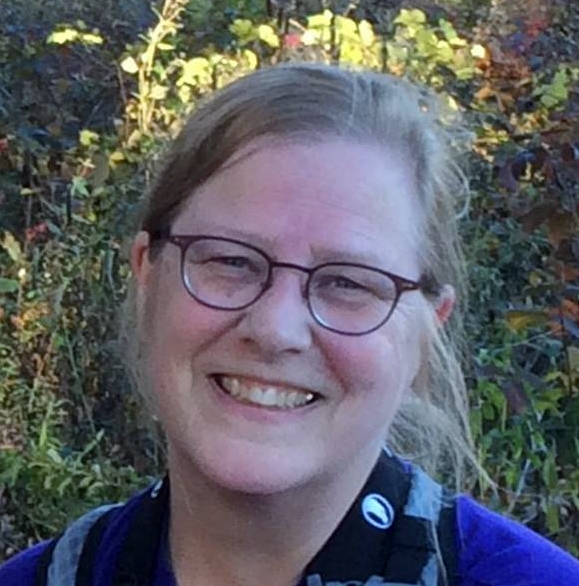 Who Influences Our Ethics?
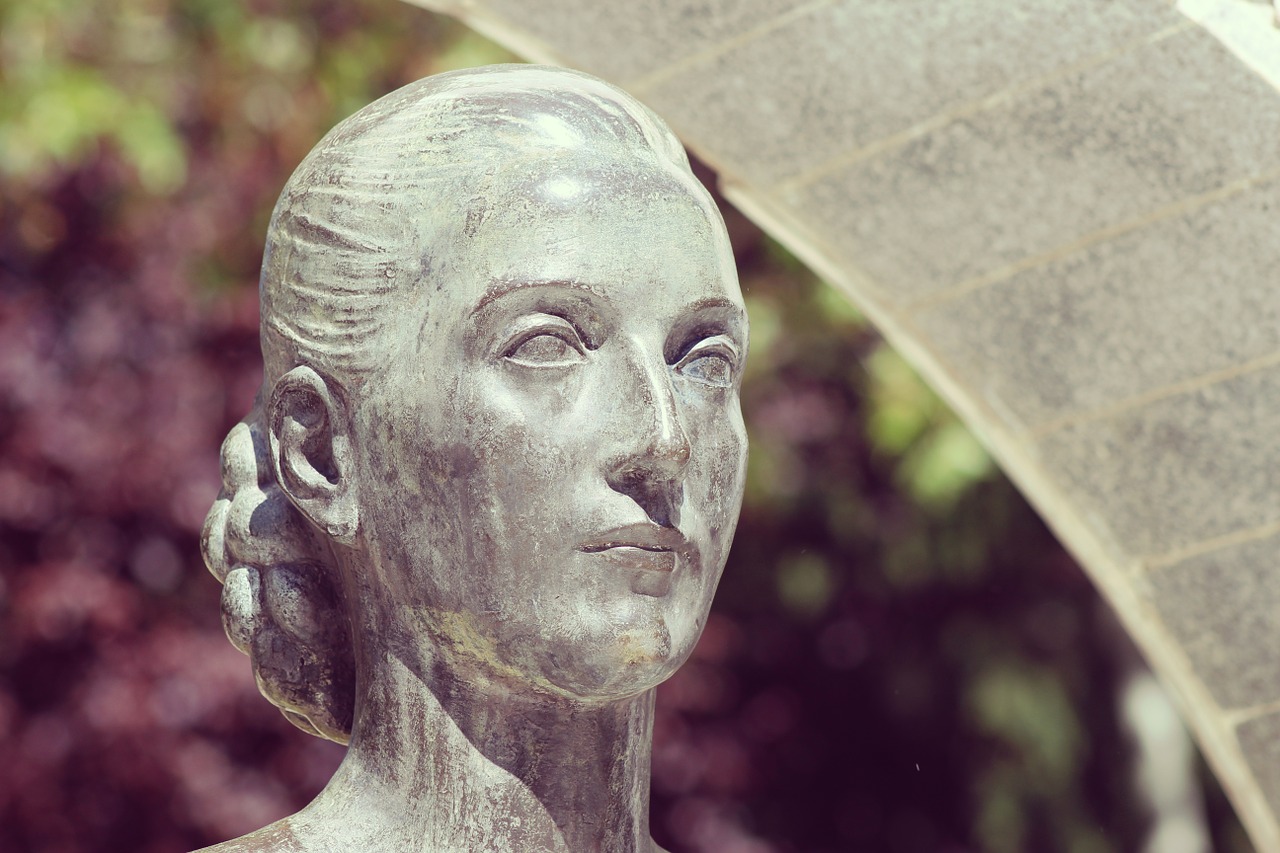 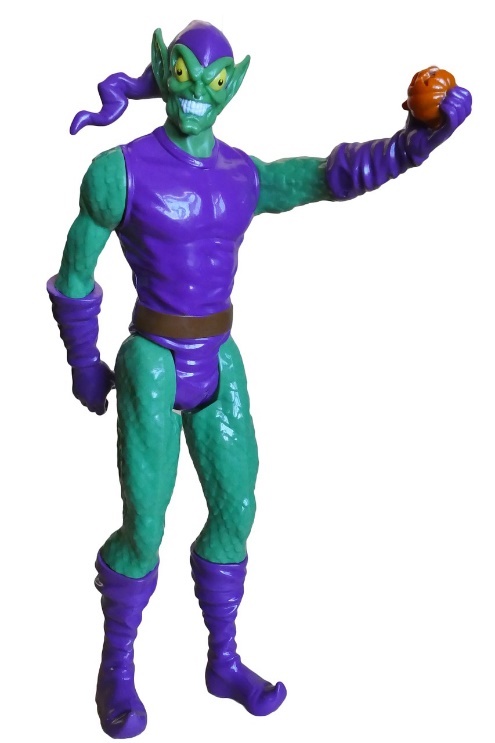 Ethics Moral principles that govern a person's or group's behavior.
Where Do We Start?
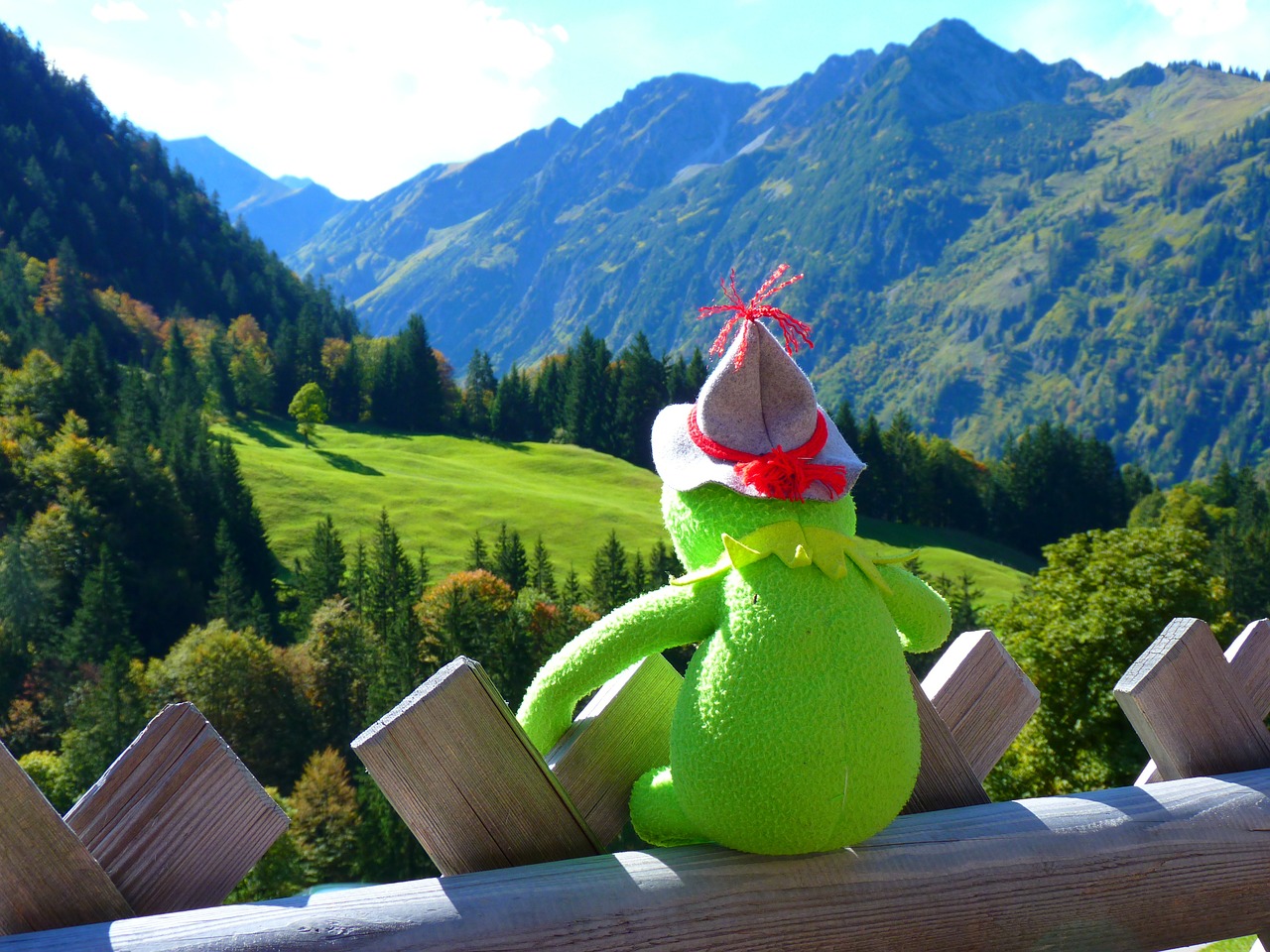 Servant Leadership
Characteristics of a Servant Leader
Listening
Problem Solving
Take the Blame
Share the Credit
Tell the Truth
Work hard
Who do you work for?
Organizational Culture
Examining Our Work
Questions?
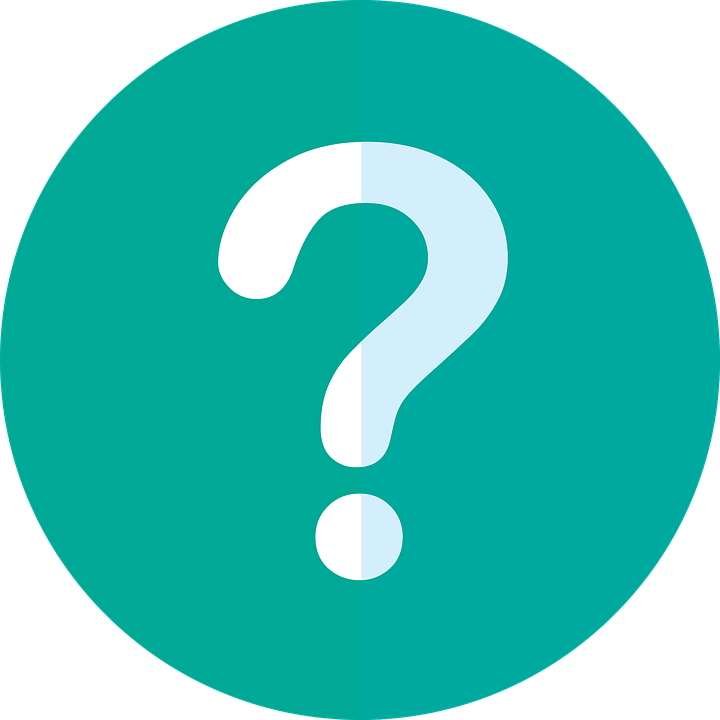 Practical Side of Ethics in Library Leadership
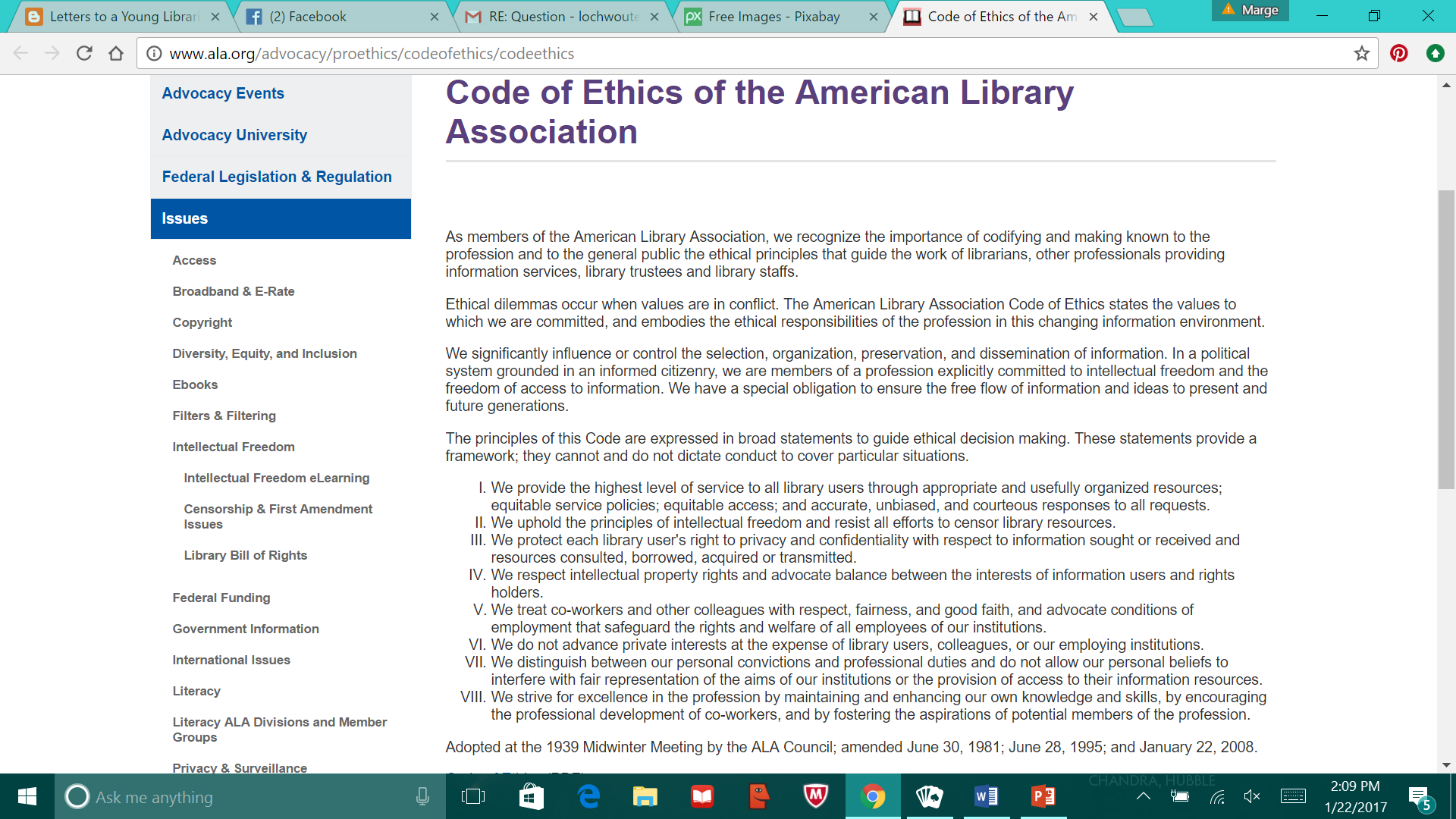 Who Owns the Library and it’s Stuff?
Time IS Money
No Double Dipping
Association Work
Fines, Fees, Discounts
Respect Your Patrons
Questions?
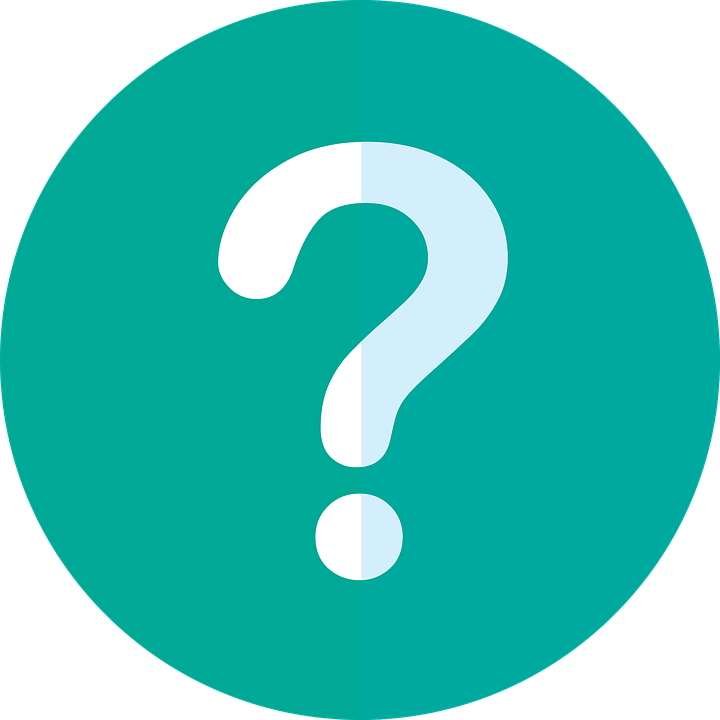 Your Place in Space
Communication is Key
Working in Support of Your Staff
Dealing with Unethical Behavior
Ways to Work Ethically as a Leader
Resources
American Library Association. Code of Ethics.  http://www.ala.org/advocacy/proethics/codeofethics/codeethics
Amercian Library Association. Conflicts of Interest. http://www.ala.org/advocacy/advocacy/proethics/explanatory/conflicts-of-interest
Private Lives. Julie Jurgens. Hi Miss Julie blog. December 30, 2015. https://himissjulie.com/2015/12/30/private-lives/
The Things You Might Be Doing That Will Force Your IT Guy to Start Spying on You. Jake Swearingen. August 26, 2016. New York Magazine http://nymag.com/selectall/2016/08/how-to-be-so-dumb-that-the-it-guy-is-forced-to-spy-on-you.html
Martin Luther King: A True Servant Leader. James Perry. Huffington Post March 20, 2010. http://www.huffingtonpost.com/james-perry/martin-luther-king-jr-a-t_b_427417.html
Questions?
Marge Loch-Wouters
Loch-Works Consultinglochwouters@gmail.com
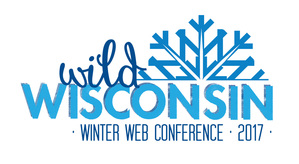